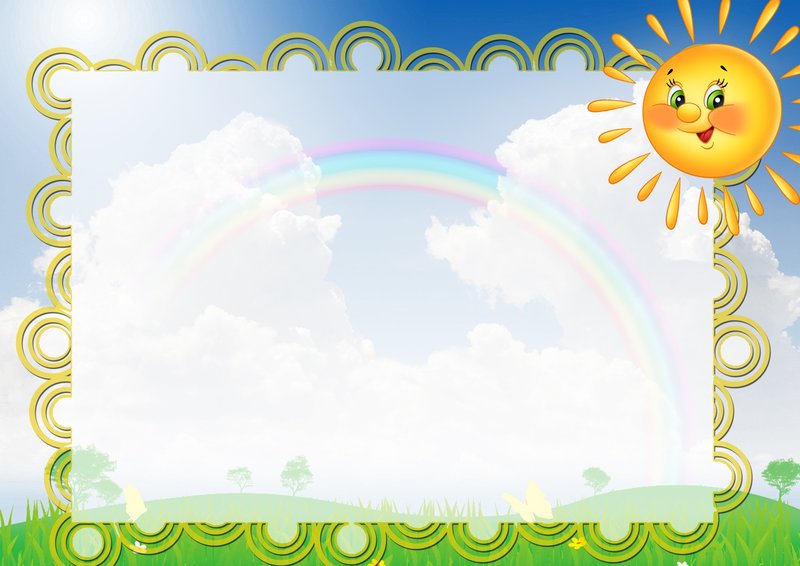 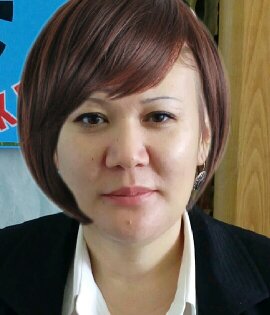 №1 Шұбарқұдық мектеп –гимназиясының
өзін-өзі тану пәнінің мұғалімі:
Досқалиева Айнұр Қайырбайқызы
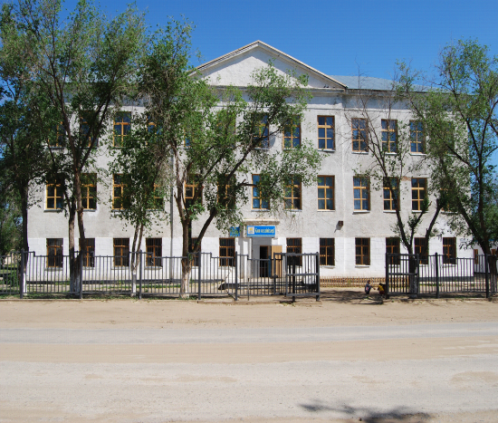 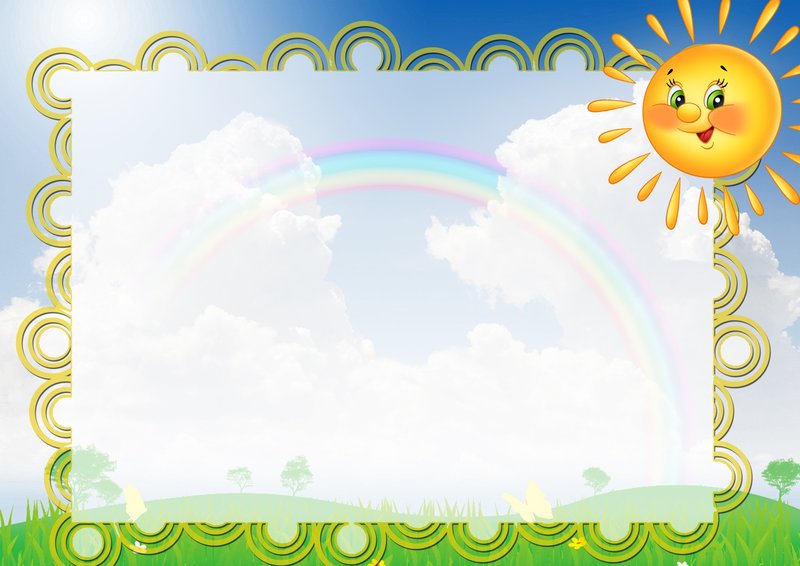 Сабақтың тақырыбы:
Денсаулық құпиялары
30-сабақ
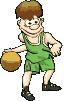 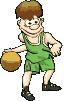 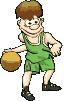 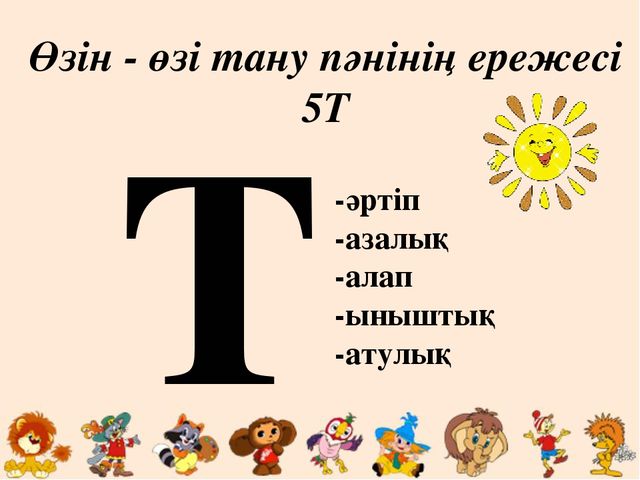 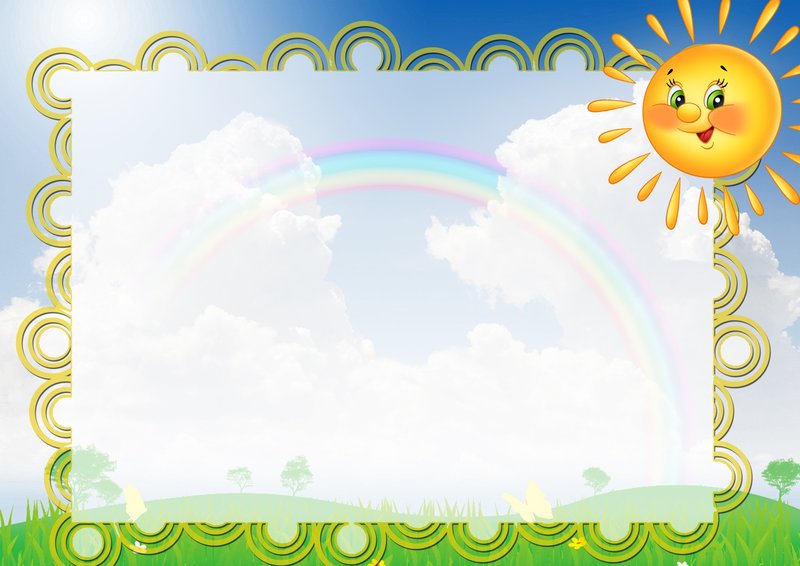 Сабақтың дәйексөзі
Жаны саудың – тәні сау
                                                          Нақыл сөз
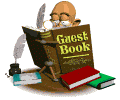 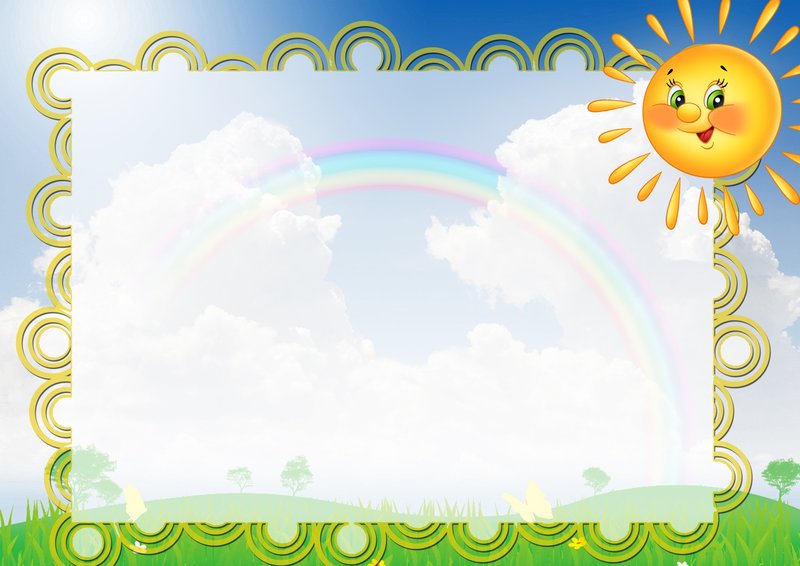 Сұрақтар:
1. Денсаулық дегеніміз не?
2. Балалар деніміз сау болу үшін неістеуміз керек?
3. Дәйексөзден қандай ой түйдіңіз?
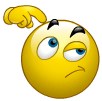 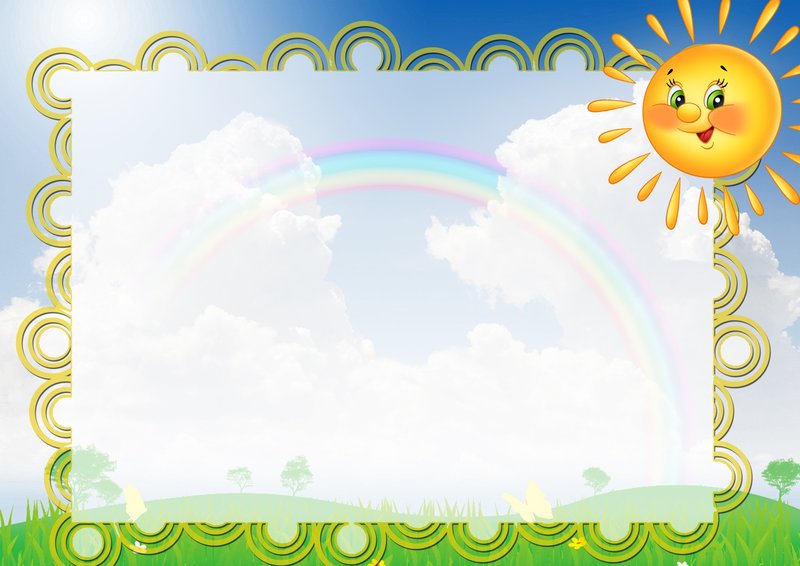 Мұғалім сыйы
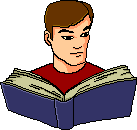 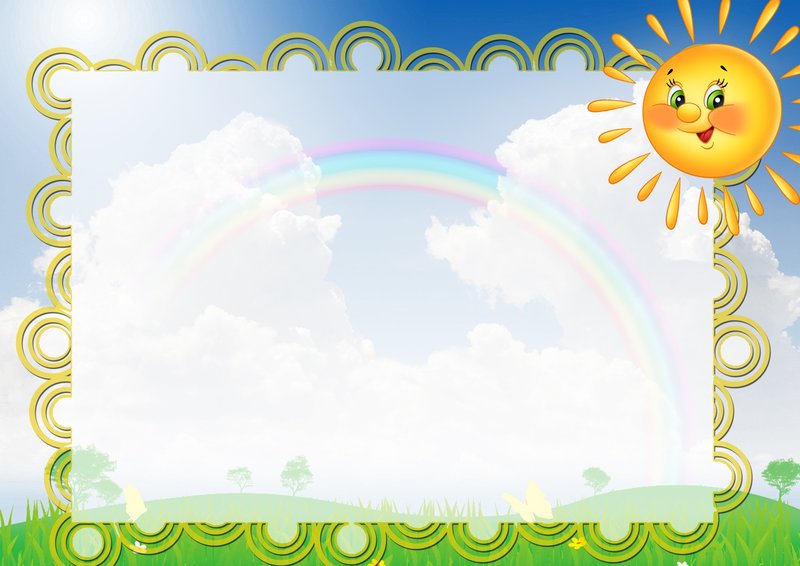 Сұрақтар: 
Бейнефильмнен не түсіндіңдер?
Денсаулықты сақтау үшін қандай дұрыс іс-әрекеттер жасап жүрсіңдер?
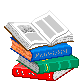 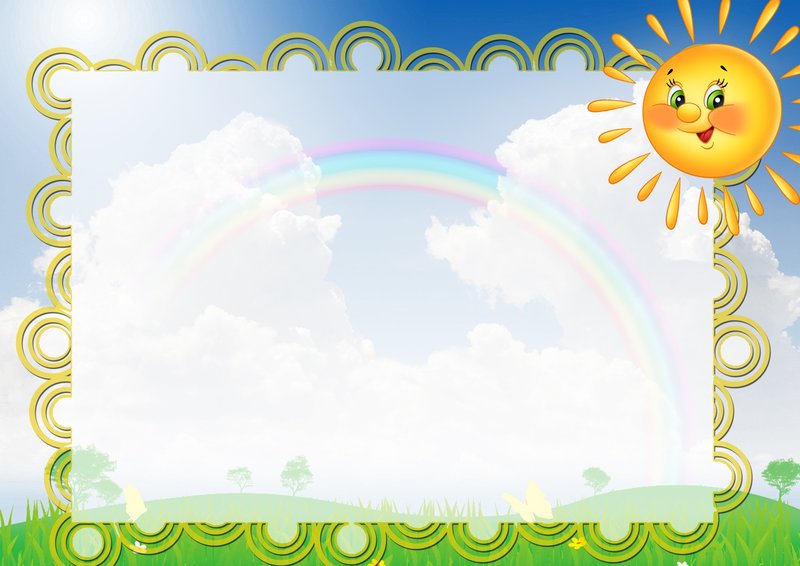 Шығармашылық жұмыс
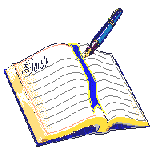 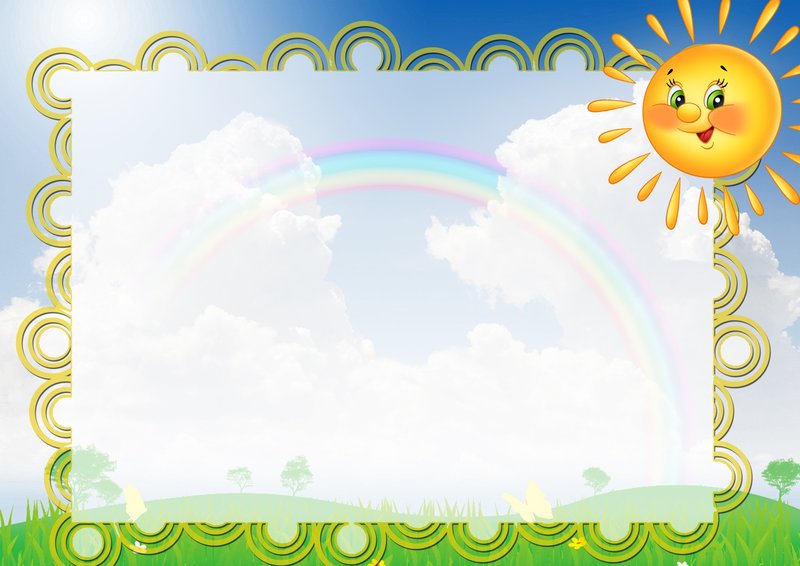 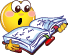 6- тапсырма
Қажетті сөздерді пайдаланып, 
денсаулық сақтау ережелерін
құрастырып, дәптерге жазыңдар

Қажетті сөздер: қимыл,жаттығу,шынықтыру,ауа,су,күн,күн тәртібі,дұрыс тамақтану,серуендеу,ұйықтау.
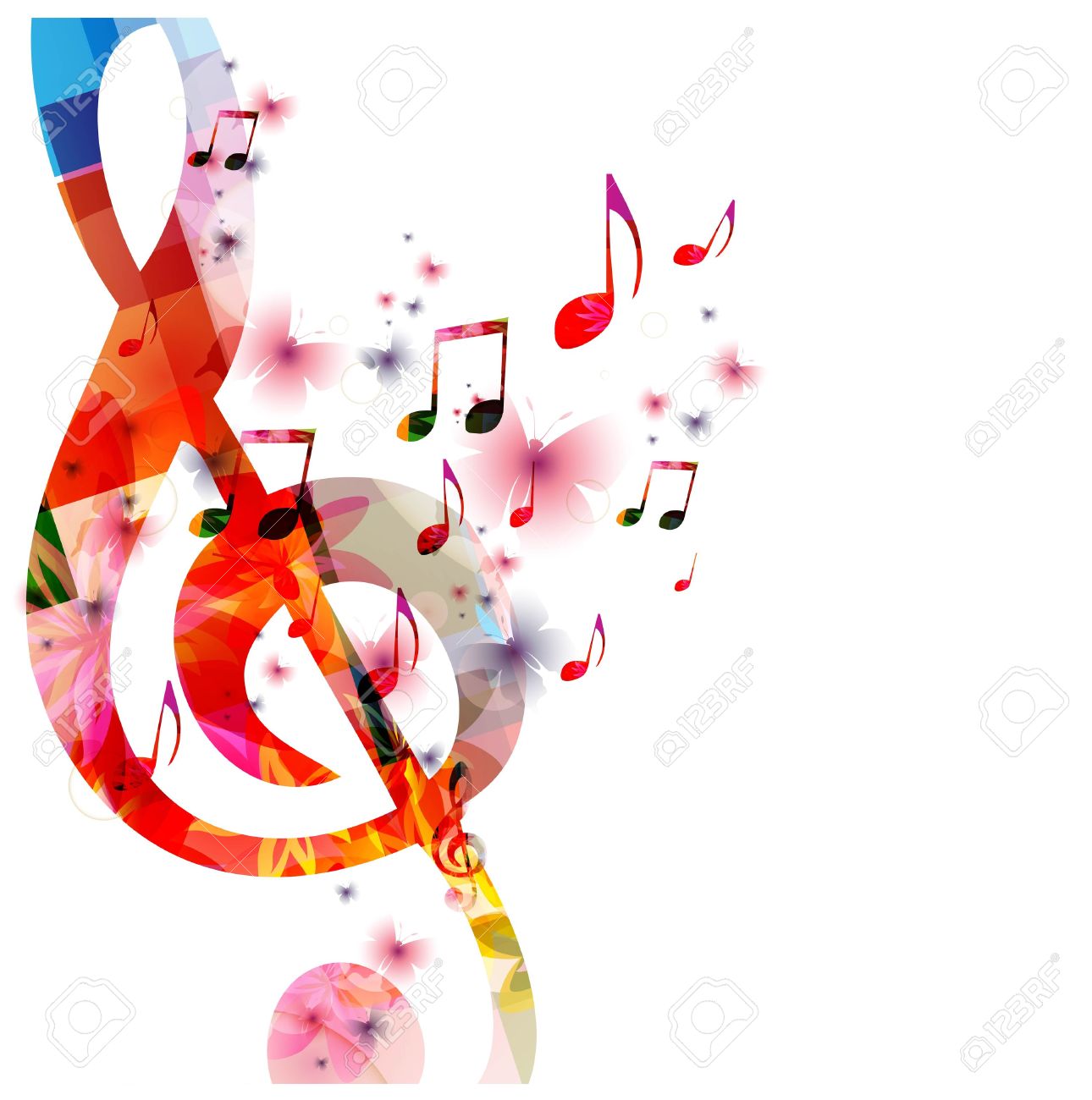 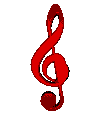 Топпен ән айту.
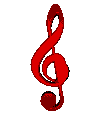 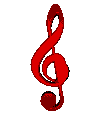 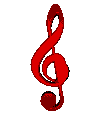 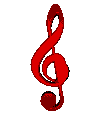 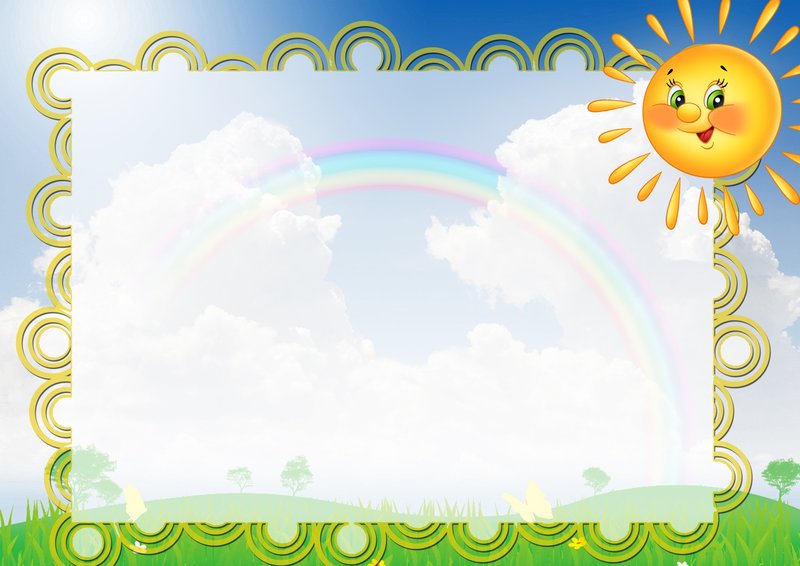 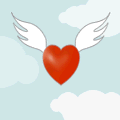 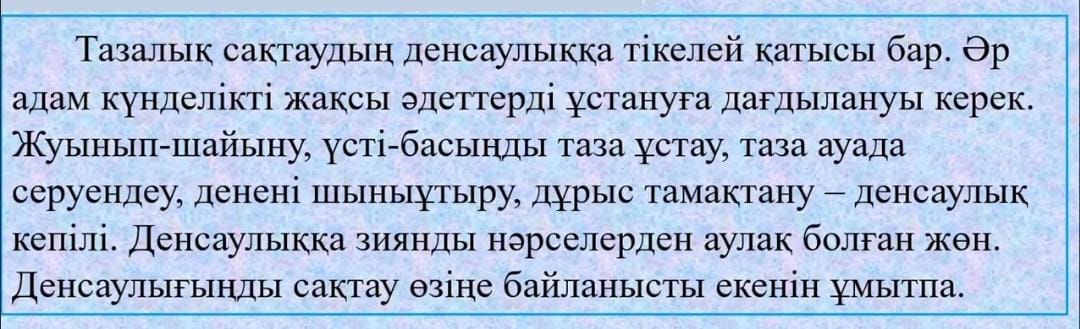 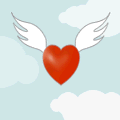